Appraisal Workshop
Appraisal Workshop
4 June 2014
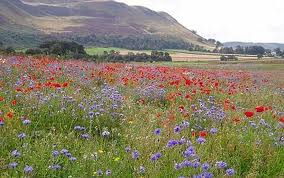 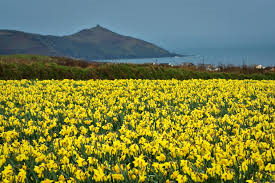 NHS| Ahead of the Curve | 4 June 2014
Facilitators
Maurice Conlon (National)
Vicky Banks (South)
Ruth Chapman (London)
Nick Hall (Midlands and East)
Paul Twomey (North)
NHS| Ahead of the Curve | 4 June 2014
Appraisal issues list – emergent themes
1.            Supporting information
Principles
Safeguarding
Information sharing into appraisal
(Prescribed significant events)
2.            Appraisers
3.            Mechanics
4.            Information Governance
5.            Training for doctors
NHS| Ahead of the Curve | 4 June 2014
1. Supporting information
How can we ensure that pertinent supporting information from all aspects of the doctor’s scope of work is included in their appraisal portfolio?

How are we doing this?

What are others doing?

What will I do back at base to keep in step?
NHS| Ahead of the Curve | 4 June 2014
2. Appraisers
What on-going review should our appraisers be subject to, to assure the quality of their appraisal outputs, and how should this be documented for their own appraisals?

How are we doing this?

What are others doing?

What will I do back at base to keep in step?
NHS| Ahead of the Curve | 4 June 2014
3. Mechanics of appraisal
What appraisal vehicle(s) are necessary to run an effective and efficient appraisal system, which integrates with the revalidation process?

How are we doing this?

What are others doing?

What will I do back at base to keep in step?
NHS| Ahead of the Curve | 4 June 2014
4. Information governance
What do we need to do to ensure that our appraisers follow information governance rules about handling appraisal information?

How are we doing this?

What are others doing?

What will I do back at base to keep in step?
NHS| Ahead of the Curve | 4 June 2014
5. Training the doctors
What training do our doctors need, to help them get the most out of their appraisal?

How are we doing this?

What are others doing?

What will I do back at base to keep in step?
NHS| Ahead of the Curve | 4 June 2014
The process today:
Three rounds of:
Discussion on tables
Short pause for summaries from tables

First two rounds will be allocated, third will be choice from remainder
NHS| Ahead of the Curve | 4 June 2014
How can we ensure that pertinent supporting information from all aspects of the doctor’s scope of work is included in their appraisal portfolio?
What on-going review should our appraisers be subject to, to assure the quality of their appraisal outputs, and how should this be documented for their own appraisals?
What appraisal vehicle(s) are necessary to run an effective and efficient appraisal system, which integrates with the revalidation process? 
What do we need to do to ensure that our appraisers follow information governance rules about handling appraisal information?
What training do our doctors need, to help them get the most out of their appraisal?
NHS| Ahead of the Curve | 4 June 2014
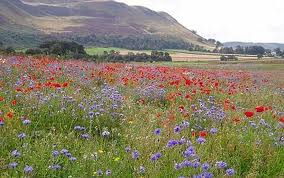 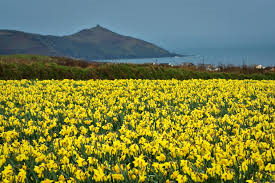 NHS| Ahead of the Curve | 4 June 2014
…because in the end…
…it’s all about quality of care received by patients.
www.england.nhs.uk/revalidation
NHS| Ahead of the Curve | 4 June 2014